CREATE Faculty Training on CBE Learning
Created by Tom Wylie, 6/27/23
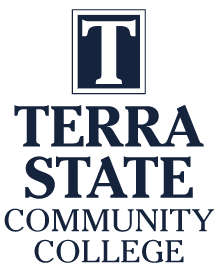 CREATE Faculty Training on CBE Learning
Training topics for this training session:
Review the steps to developing a module
Review a Learning Thread
Open Education Resources
Simulations
Review the development of a learning object
6.  Introduction to creating Learning Objects
	a. PowerPoint
	b. Converting PPT to PDF
	c. Voice over PPT
	d. Creating videos with a camera
	e. Creating a screen CAM video to show how to use software
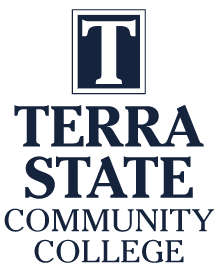 Website to get Sample Documents:
Handouts for the Workshop is available at the Project Website:
https://ate.is/Scaling_CBE
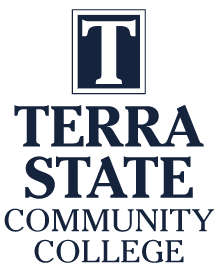 2 Parts to the CREATE Project
Prog. Controller 1
Mike &
Scott
Prog. Controller 2
Mike &
Scott
Develop Faculty Skillset:
*Convert technical courses to a CB/Hybrid model
*Effectively teach the CB/Hybrid courses
Prepare the Faculty to:
*Utilize OER material for teaching
*Develop online learning objects:
   *Videos, simulations & PPT/PDF
*Deliver instruction in a CB/Hybrid model
Elect. Troubleshoot
Faculty Prof. Dev.
Course Conversion:
*Re-Align the Curriculum
*Convert the courses to a competency-based/hybrid model
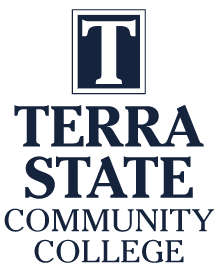 Reverse Design:
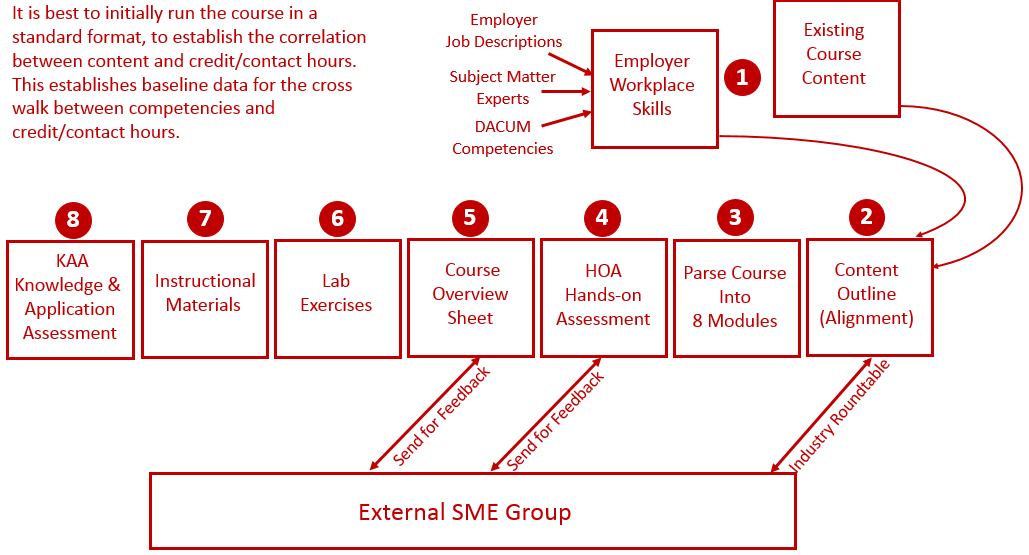 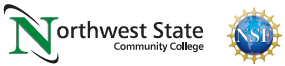 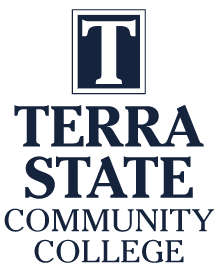 Thread of Learning:
Course Topics
Design
Course Outcomes
Design
Performance Assess.
Lab Exercises
Instructional Mat.
Online Assessment
Practice Quizzes
Hands-On
Assessment
Preparation
PPT/PDF
Reading
Videos
Preparation
Assessment
Preparation
Many good Videos at EngineerTech.Org
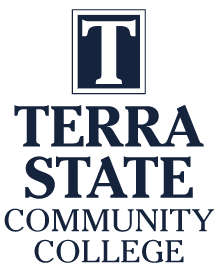 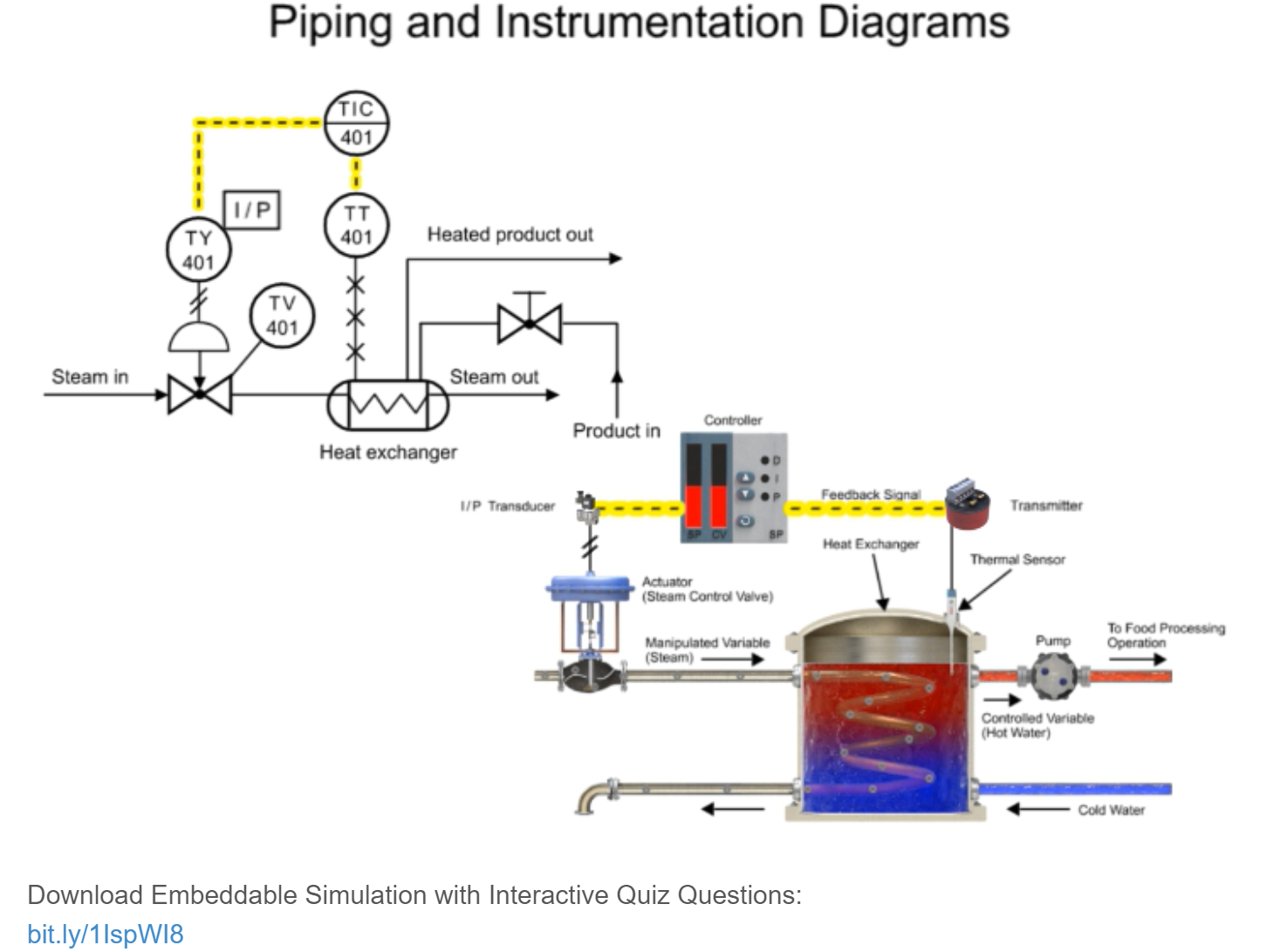 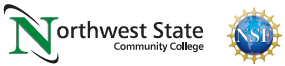 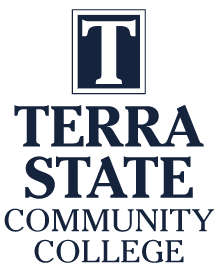 OER Material
Open Educational Resource Material

*Open for anyone to use in their courses

*Any material developed with funds from a federal grant is OER

*View the OER PowerPoint
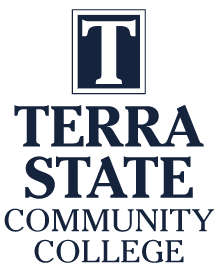 Simulations using Automation Studio:
Used to prepare students for the Hands-On Lab Exercises:
*Electrical
*Motor Control
*VFD
*Pneumatics
*Hydraulics
*PLCs
Simulations do not replace Hands-On Learning
View the Examples of Simulations on the Project Site:
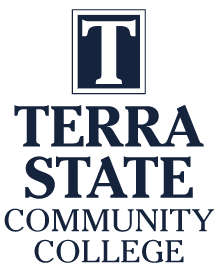 Building a Learning Object:
In the next week, could each of you identify a course that could be improved on, and sketch out what type of learning object you would like to create, and Mike or myself can work with you to create it.  No presentations, no pressure; just a way of better learning how to apply this information into a curricular change.
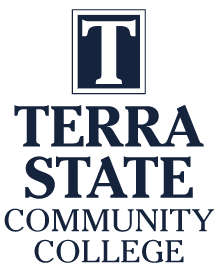 Software used to Create Objects
TechSmith (Techsmith.com), located in Michigan, developed and distributes Snagit and Camtasia.  These products are targeted toward Faculty.  They are simple to use and give immediate results.  Snagit is an image or video capture software, and Camtasia is a product with multiple uses, but in the end it produces high quality videos.  MP4 is the preferred video format for creating instructional videos.  MS PowerPoint is the other key software that is needed to create illustrated graphics and animations.  Google Slides does not have all of the features that MS PowerPoint has.
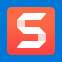 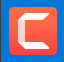 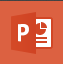 Snagit 2019
Camtasia 2019 Recorder
Microsoft PPT
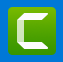 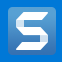 Camtasia 2019
Snagit 2019 Editor
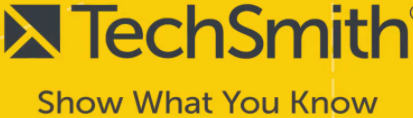 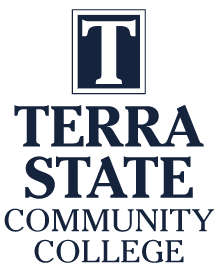 TechSmith Snagit 2019 (Capture):
This is the interface for Snagit capture.  The user can designate a hot key such as the “PrtSc” key (Print Screen), which will bring up the cross hairs for capture.
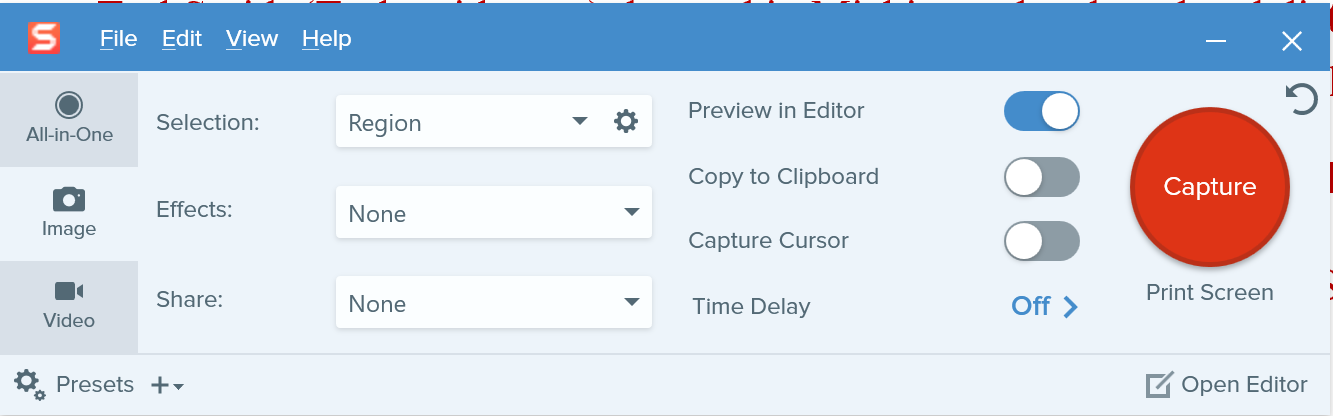 Olympus E-M10 Mark III
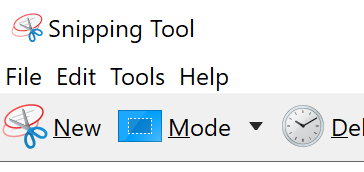 Windows 10 Snipping Tools
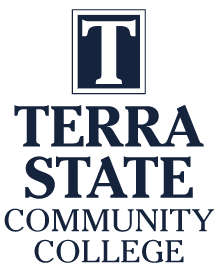 TechSmith Snagit 2019 Editor:
Tools to modify the image
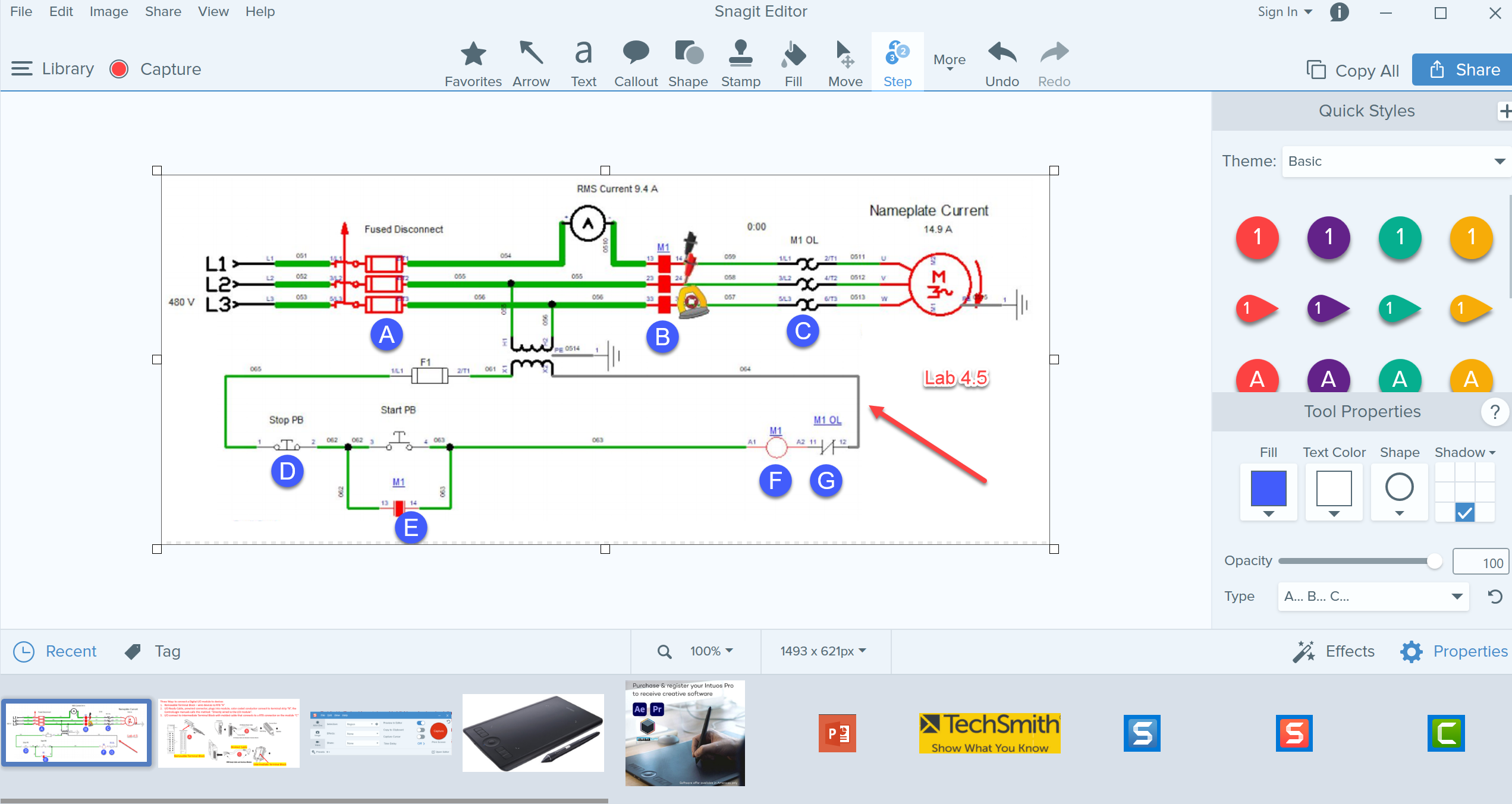 Olympus E-M10 Mark III
Shows recently captured images
TechSmith Snagit Editor Library
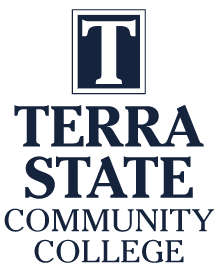 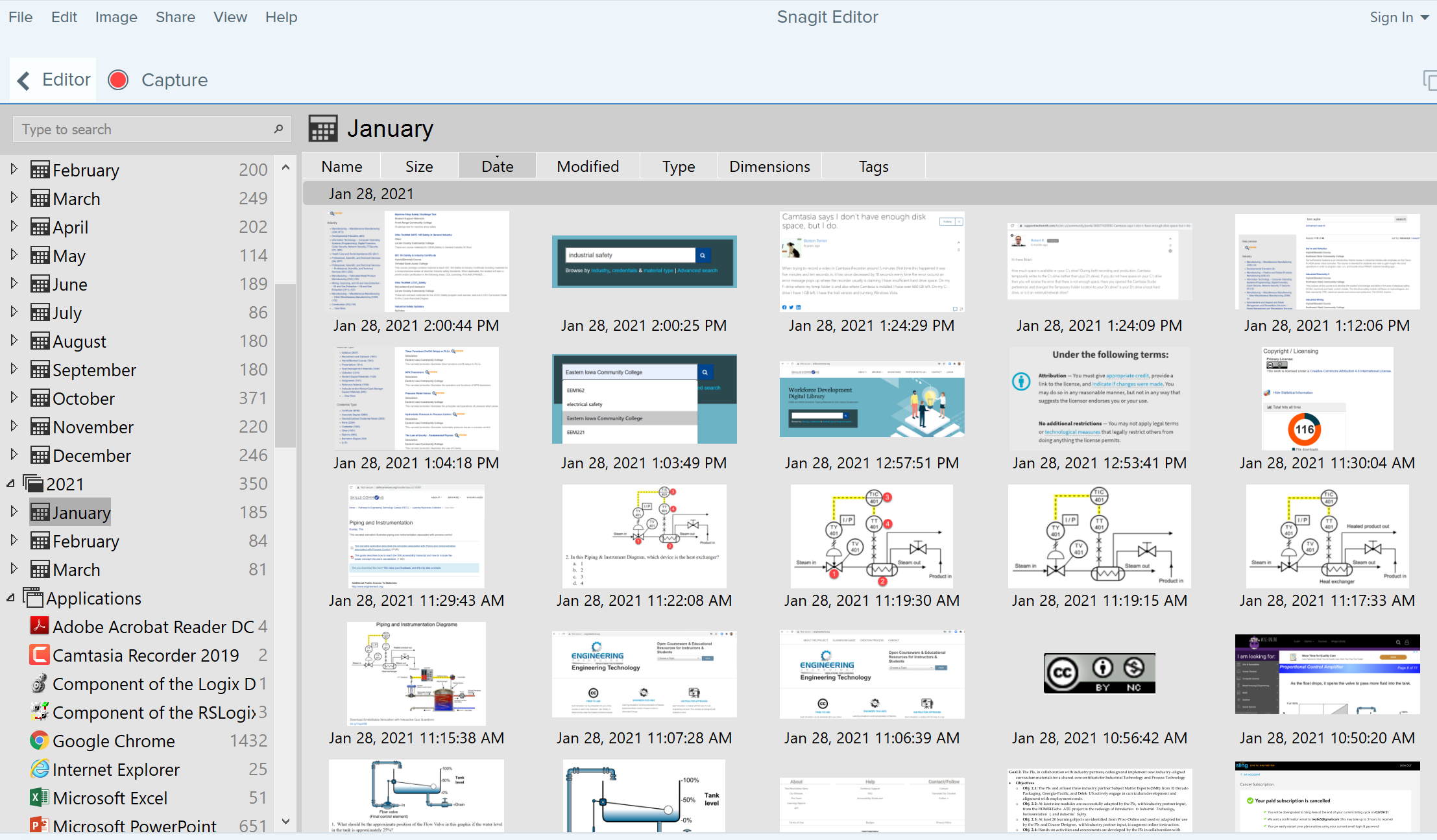 User can go to any Month & Day for images
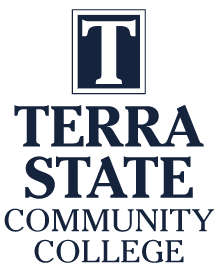 Four Primary Applications for Snagit
1. Capture a portion of a screen and save as a .PNG file or to clipboard

2. Record video from an existing video.  I sometimes use this if I am recording something from a recording on a website that I want to save, or I am capturing an important video on YouTube, just as a backup in case they pull it down and I need to create one from scratch.

3. Capture a panoramic scrolling image.  This is if I have a PDF that I want to backup, but the properties will not allow a download or to print it.  I will scroll down through the document and save as a PDF.  Always follow good legal practices.

4. Capture a block of text from the screen and “grab text” which will use OCR (Optical Character Recognition) and copy all and paste into a document so I can edit the text.  I find old labs I created 10 years ago and I do not have the original files.  Instead of re-typing them in, I use Snagit to capture the text as an object and convert it to editable text.
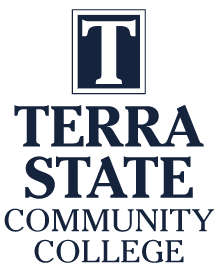 How to Create Videos
Video on how to Setup RSLinx
Recording Computer Screen
Video of how to Operate a CNC Controller
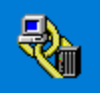 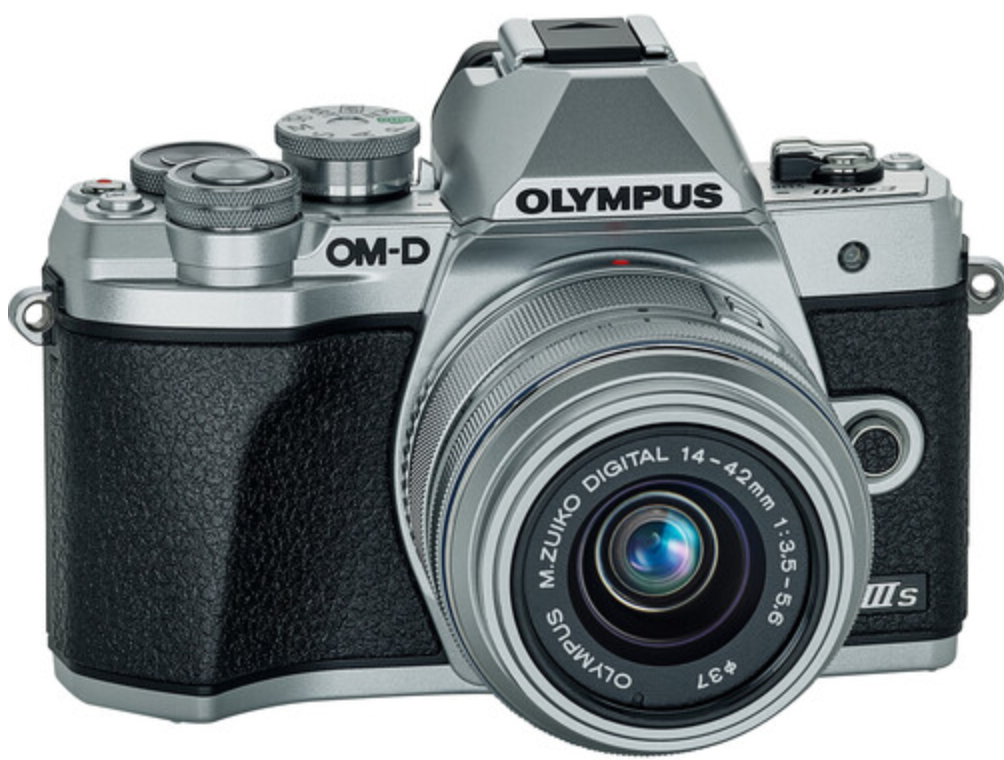 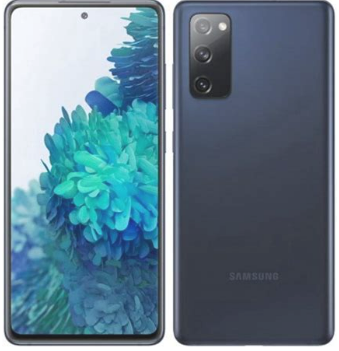 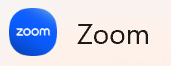 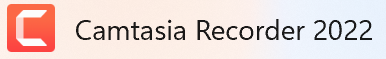 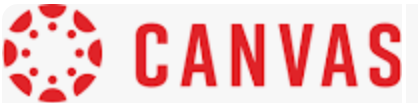 .MP4 or .MOV File
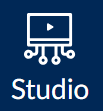 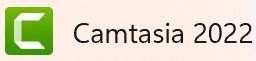 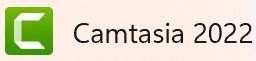 .MP4 File
.MP4 File
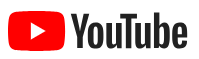 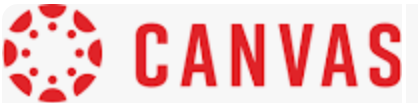 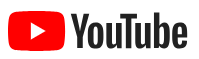 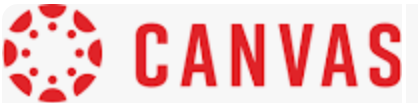 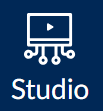 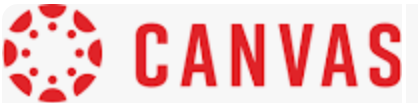 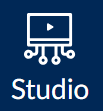 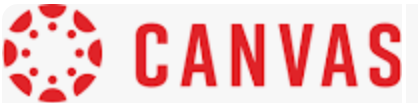 Video Quiz
Video Quiz
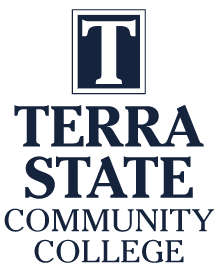 How to Create Videos
Voice over PPT Video of a Print
Recording Computer Screen
Recording voice as you annotate
(Wacom tablet or mouse)
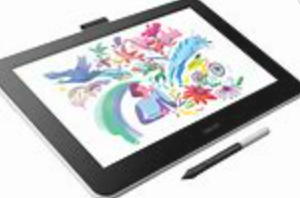 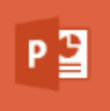 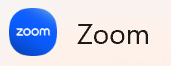 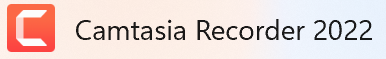 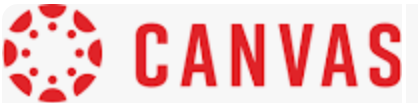 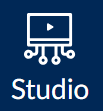 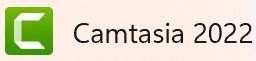 Video Quiz
.MP4 File
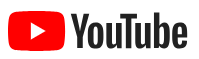 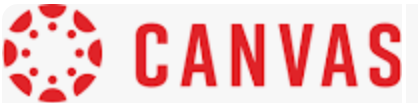 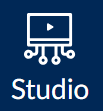 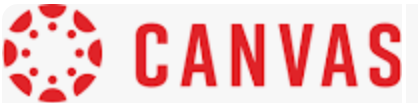 Video Quiz
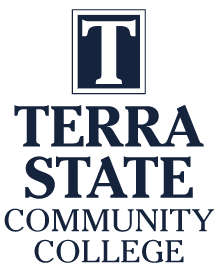 Learning Objects the User Navigates
Videos
Independent Learning Objects are posted in an LMS for student access.  These objects can be viewed in any sequence.  The upper left graphic shows a video that was shot with a camera, explaining a single acting pneumatic cylinder.

The middle graphic is a PPT that will be converted to a PDF, then posted in the LMS.

The bottom graphic is a voice over PPT, where the graphic was put into PPT, then annotated with a stylus on the computer touch screen.

All of these objects can be viewed on a smart phone, phablet, tablet or computer screen.
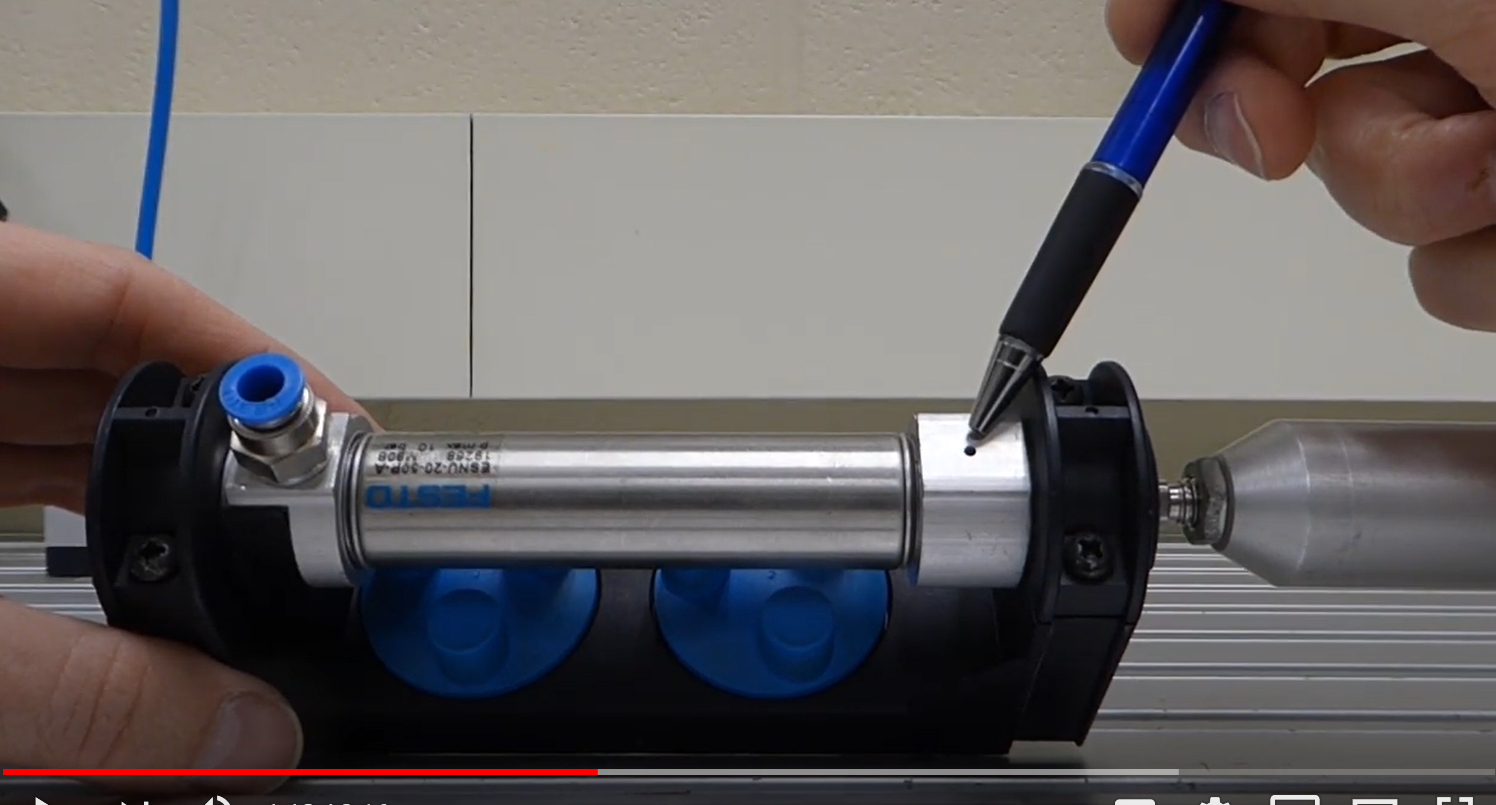 PPT/PDFs
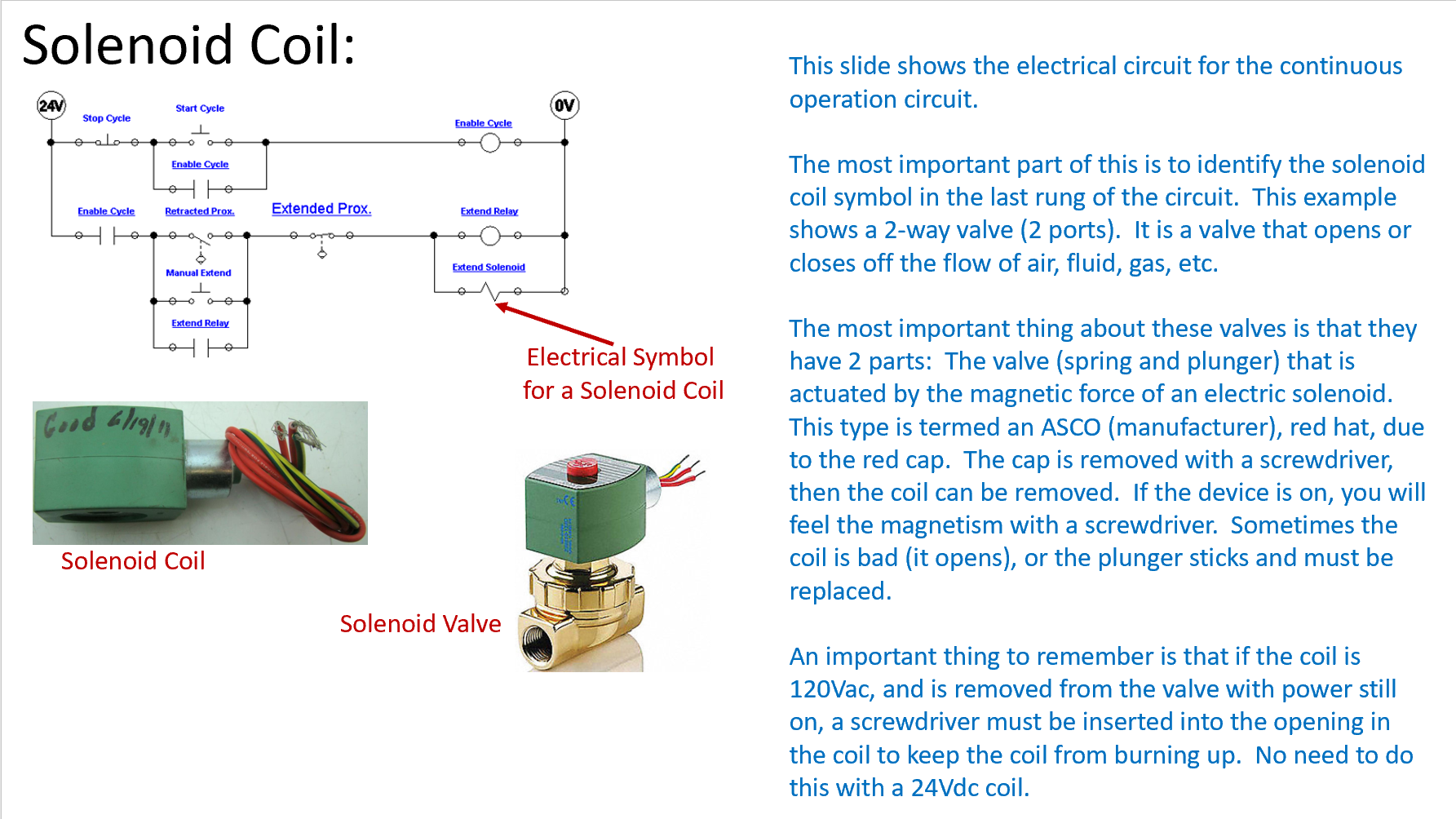 Voice over PPT Video
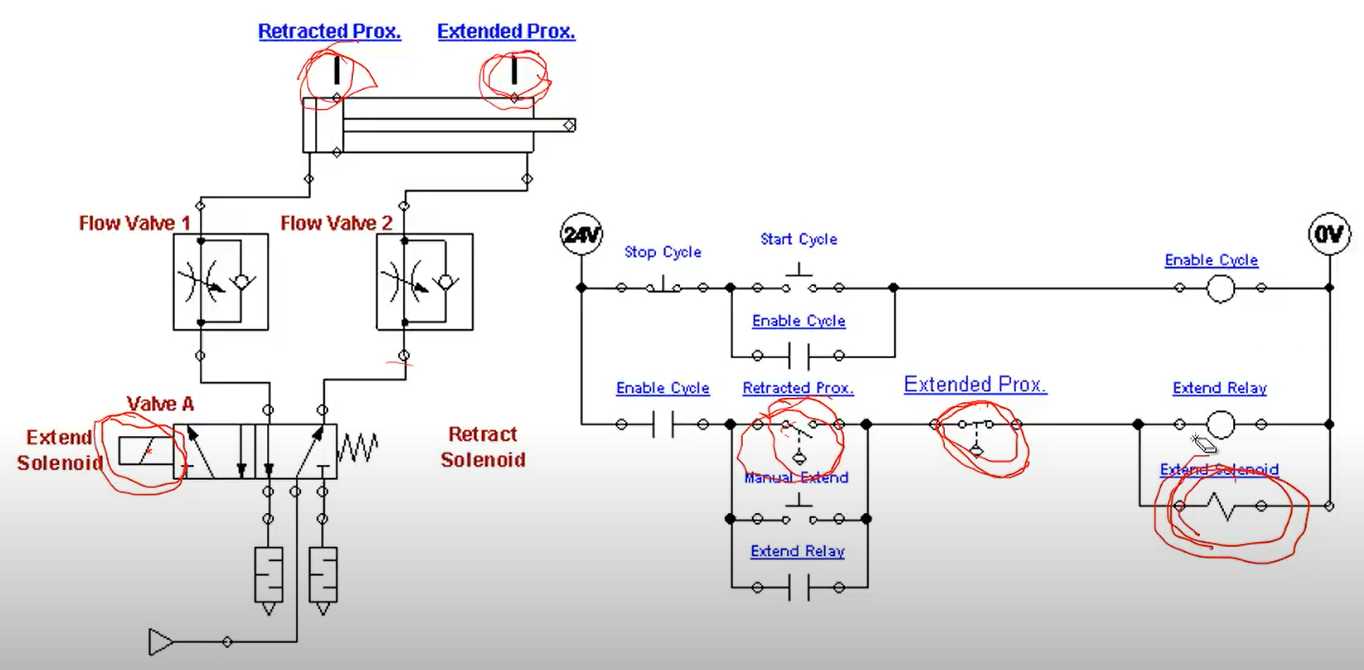 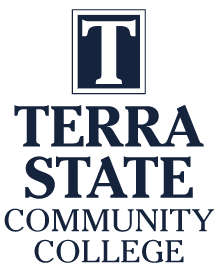 Example Videos:
A video shot in the lab showing how to do something 
	(Video Links on Scaling Project site, Josh Coupling)

2. A screen cam video (22_0614 AS Basic Electrical Simulation)

3. A voice over PPT in Canvas (Voice over PPT with Wacom)
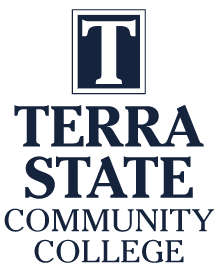 Videos in Canvas:
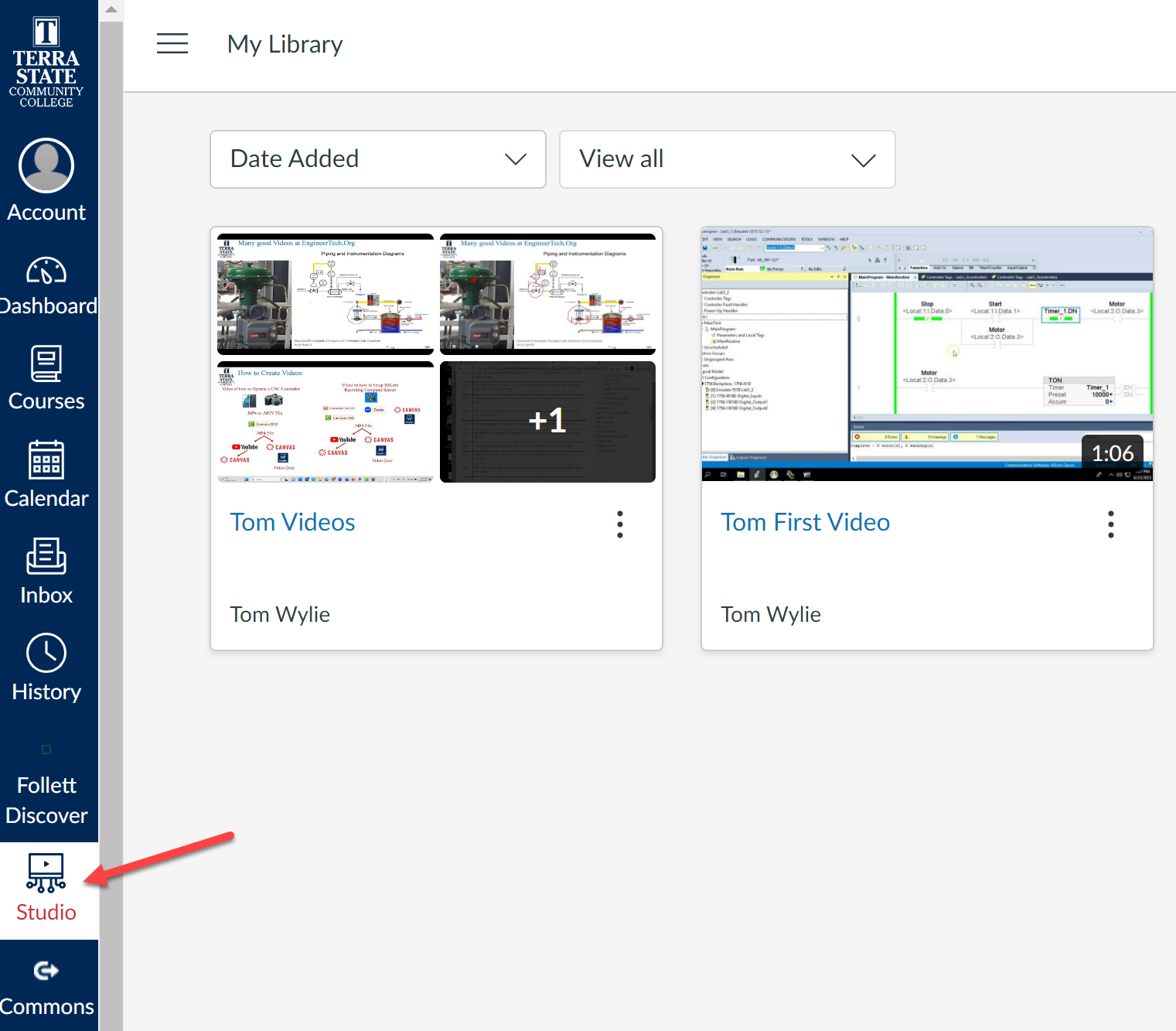 Collection
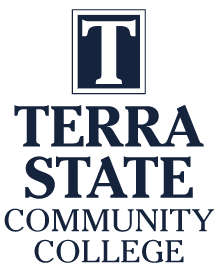 Collection of Videos in Canvas:
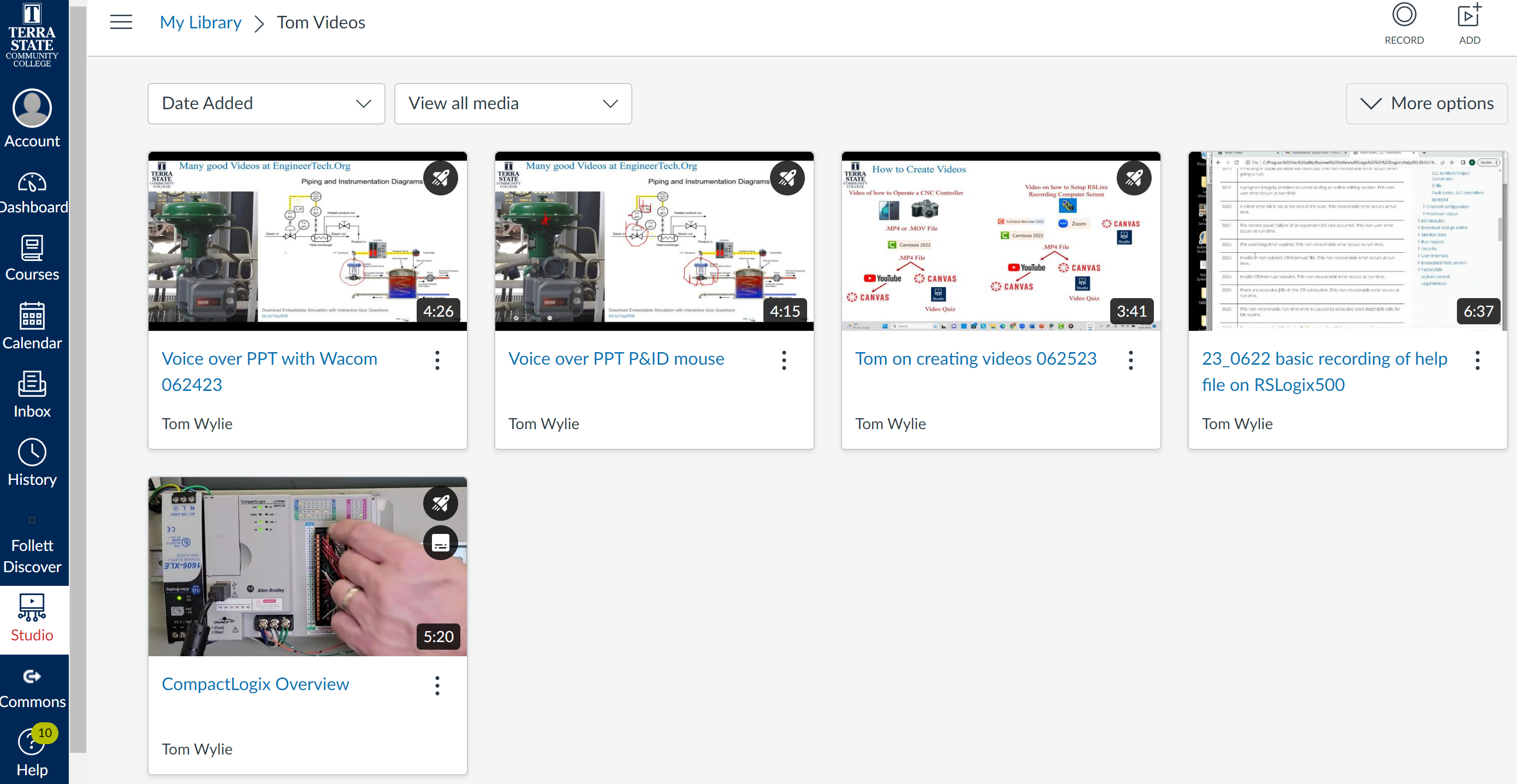 Airplane Icon means a Quiz was created for the Video
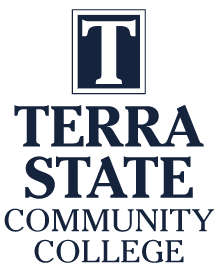 Collection of Videos in Canvas:
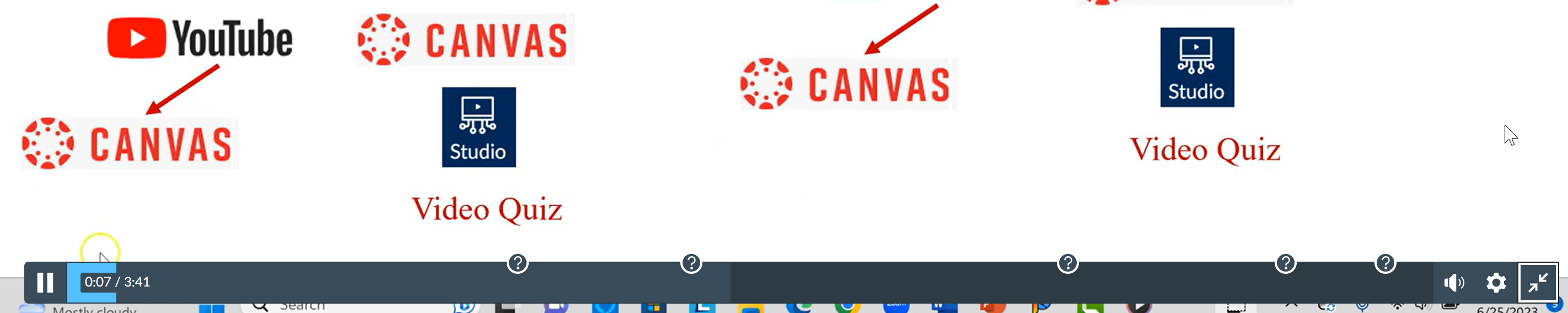 Questions in the Video
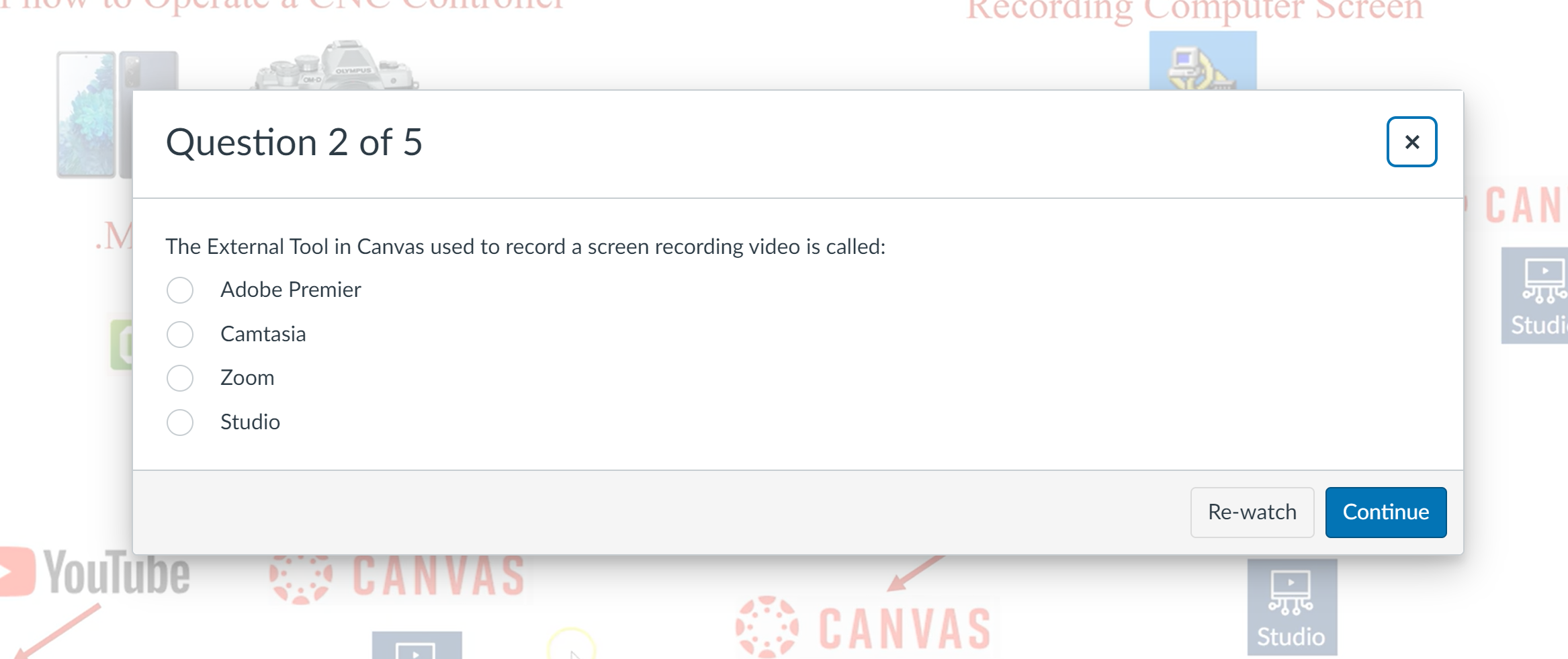 Studio Quiz Question
Re-watch since last question
Many good Videos at EngineerTech.Org
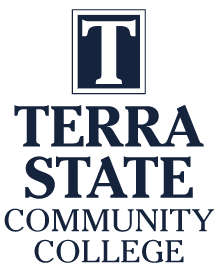 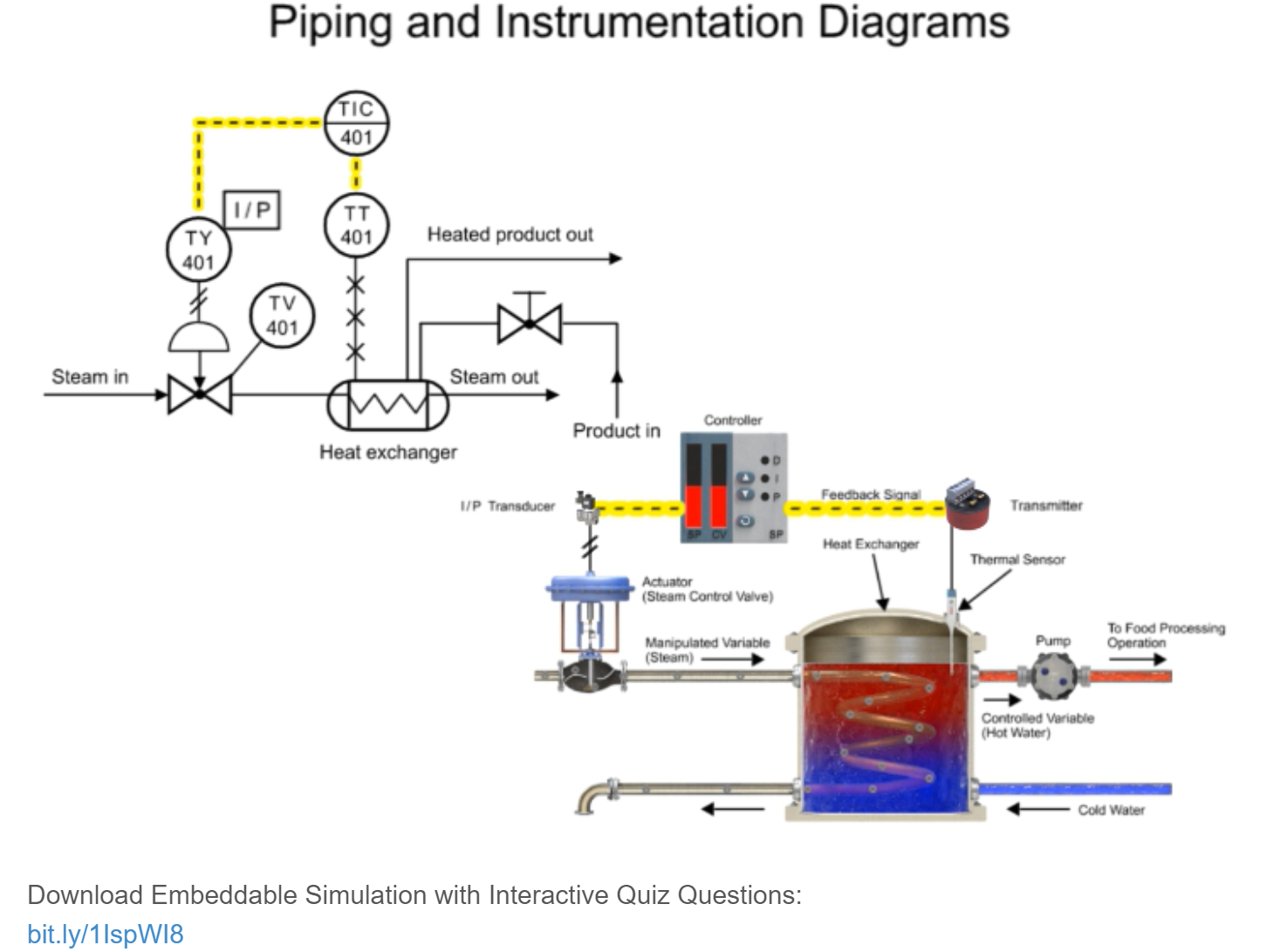 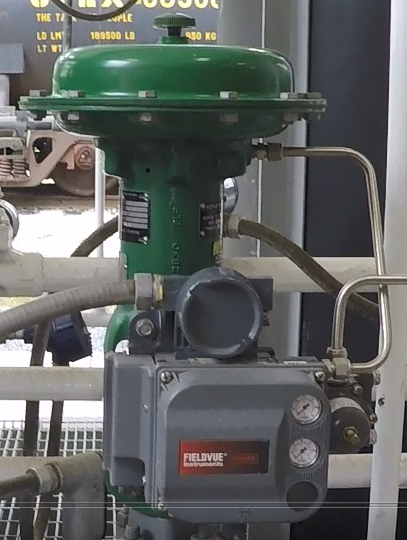 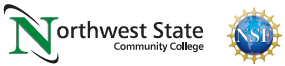 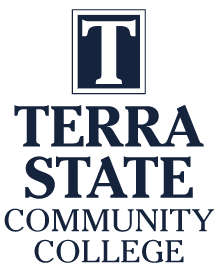 Interpreting a P&ID to the actual hardware:
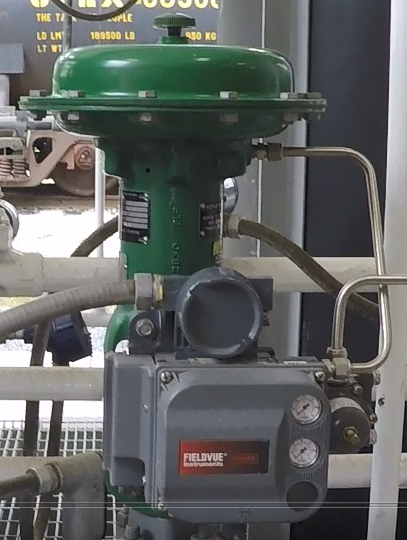 Digital Valve Controller (I/P)
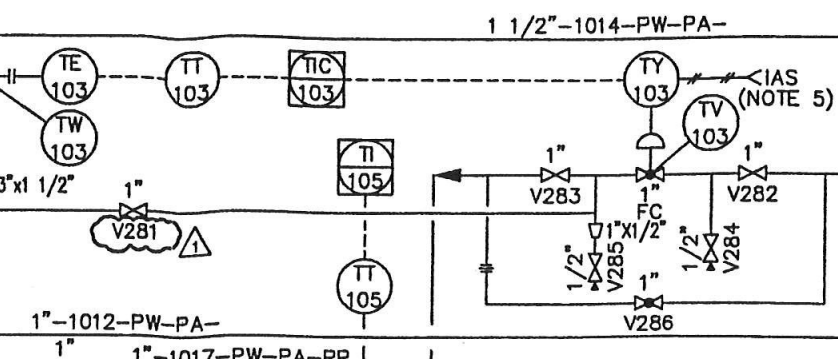 TCV-103 Control Valve
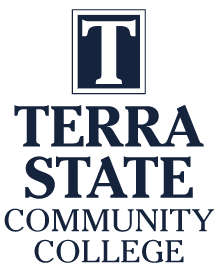 Signal Flow in a Distributed Control System:
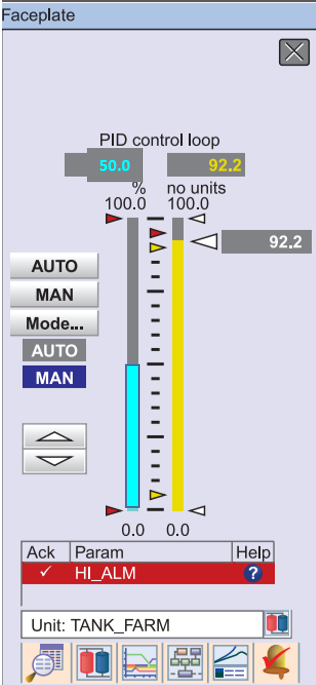 Controller 
Faceplate
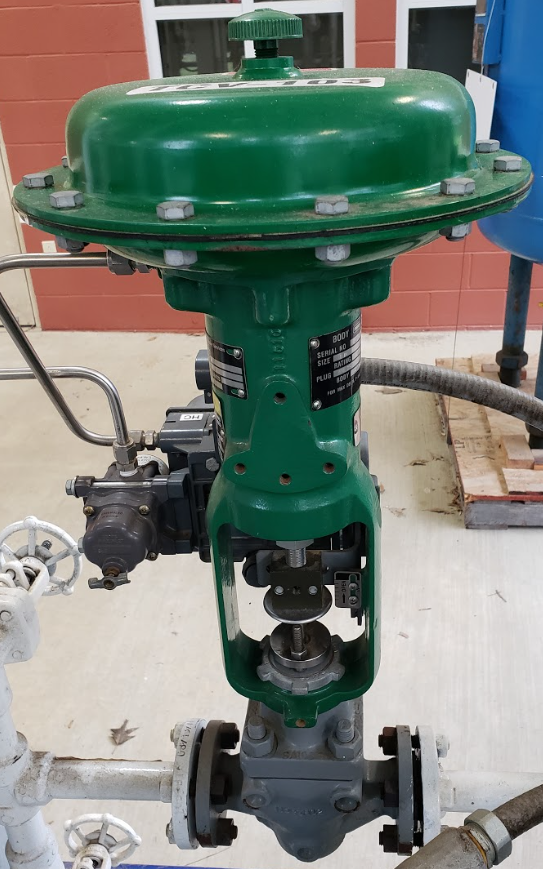 50%
1/2 Open
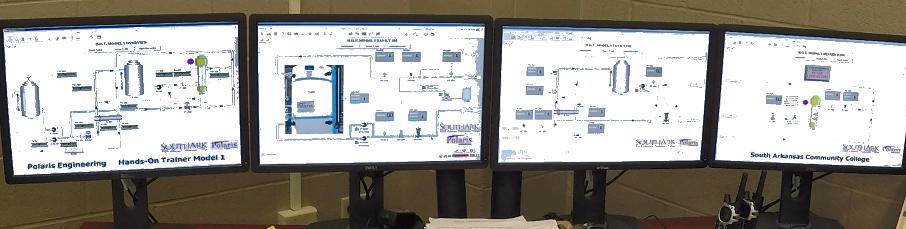 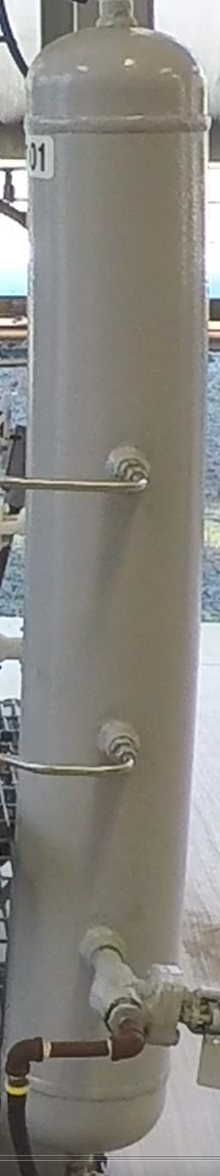 9 psi
Control Console
50%
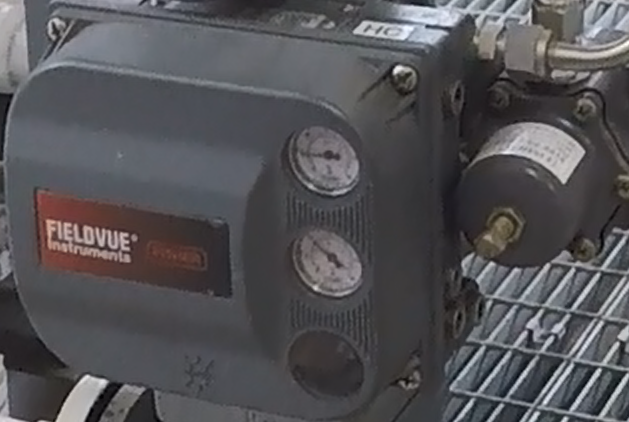 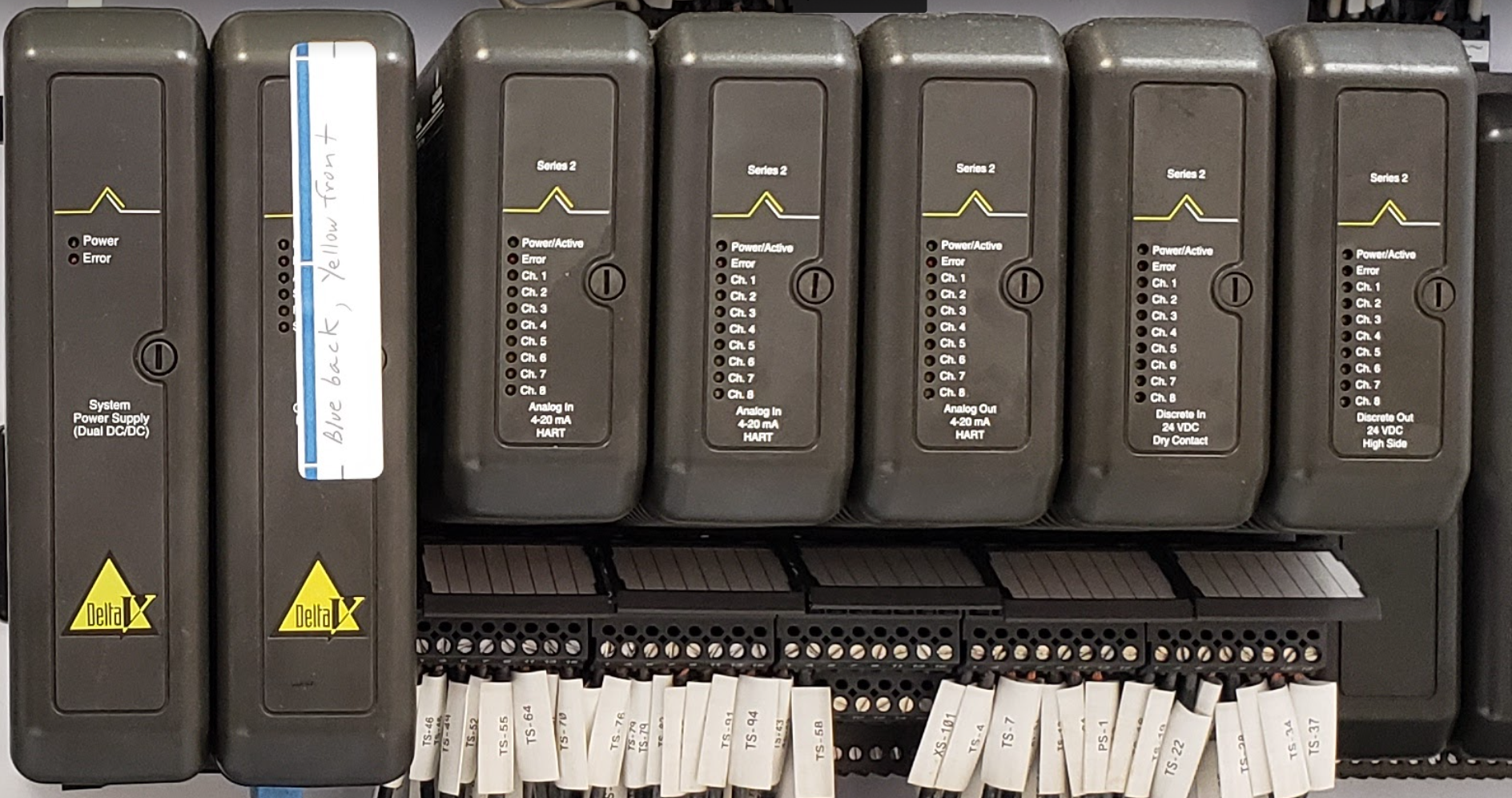 12 mA
70 psi
DVC6200 (I/P)
Delta V DCS System
Charge Tank
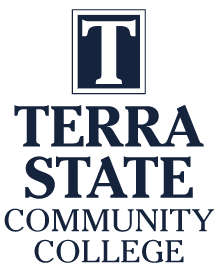 This Concludes this Instructional Document
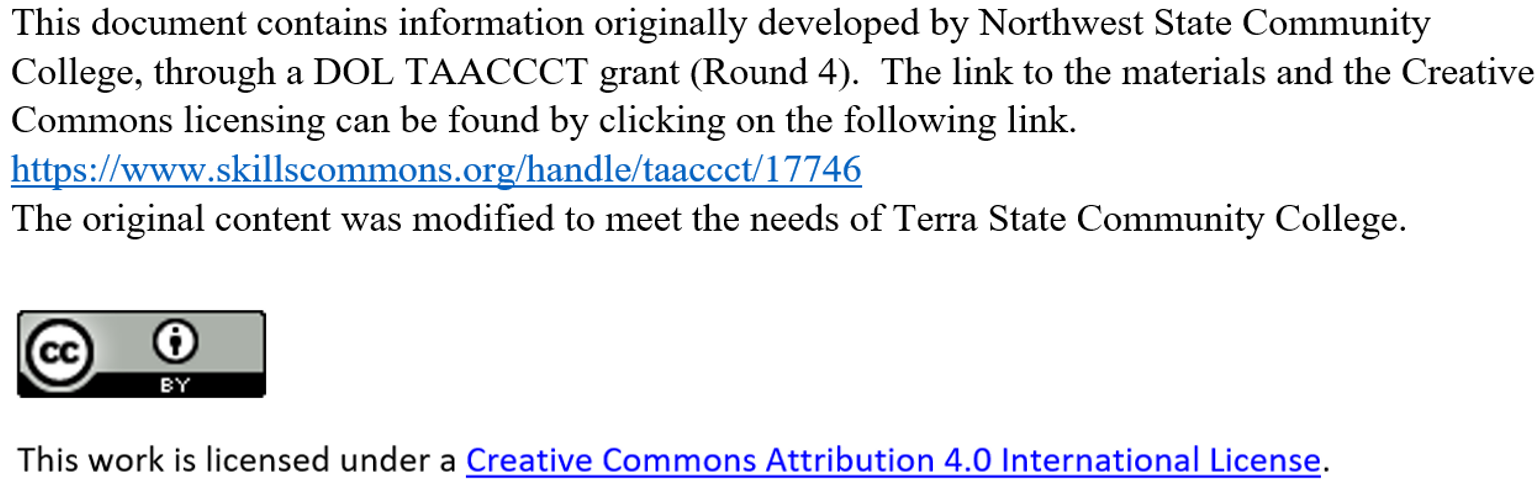